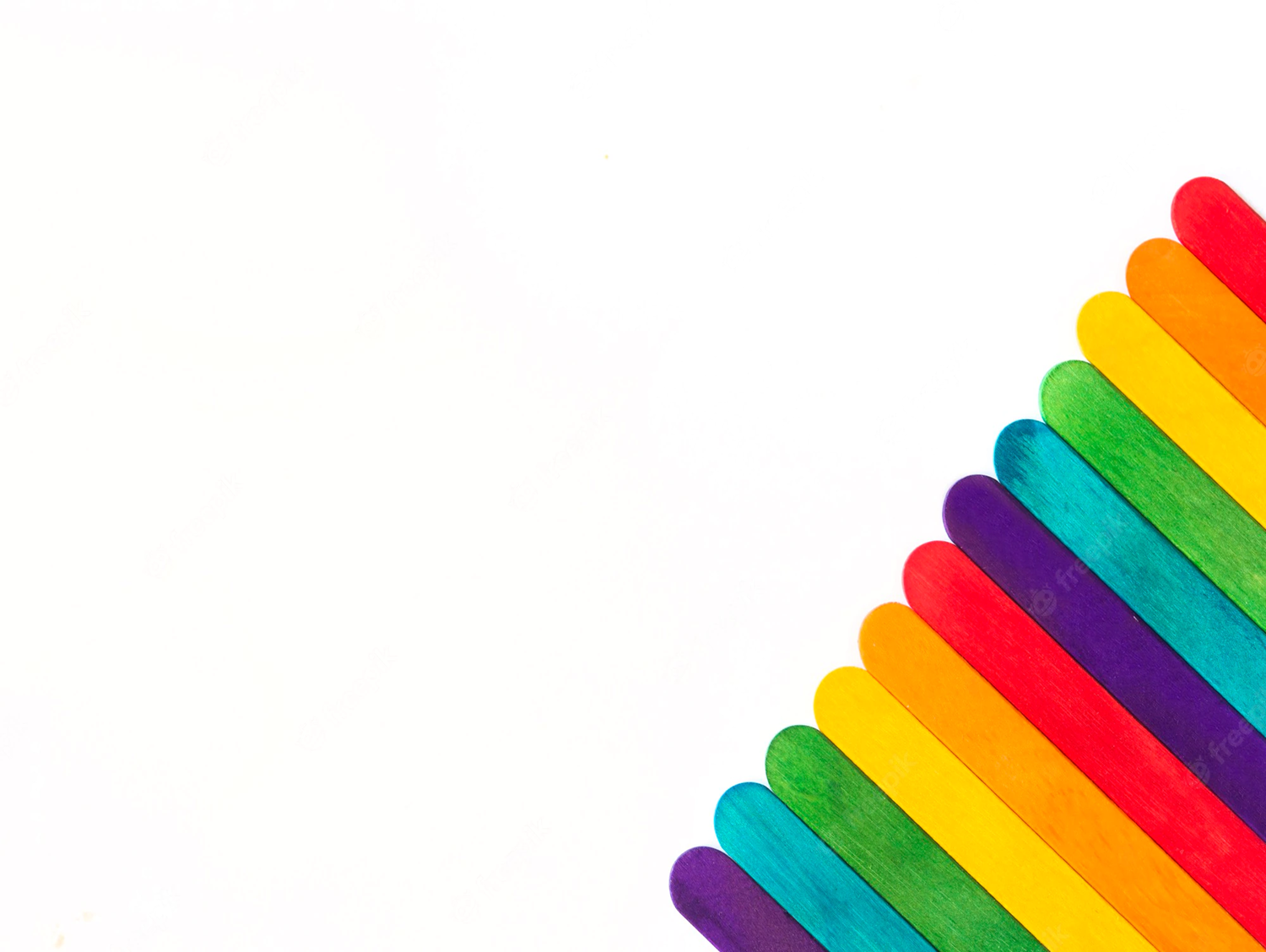 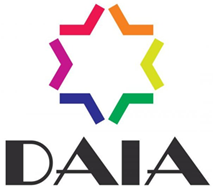 Diversidad y medios
Nuevos paradigmas de inclusión en la Argentina
Prejuicios y estereotipos
-Qué son
-Una construcción histórico-cultural
-Estructuras de pensamiento
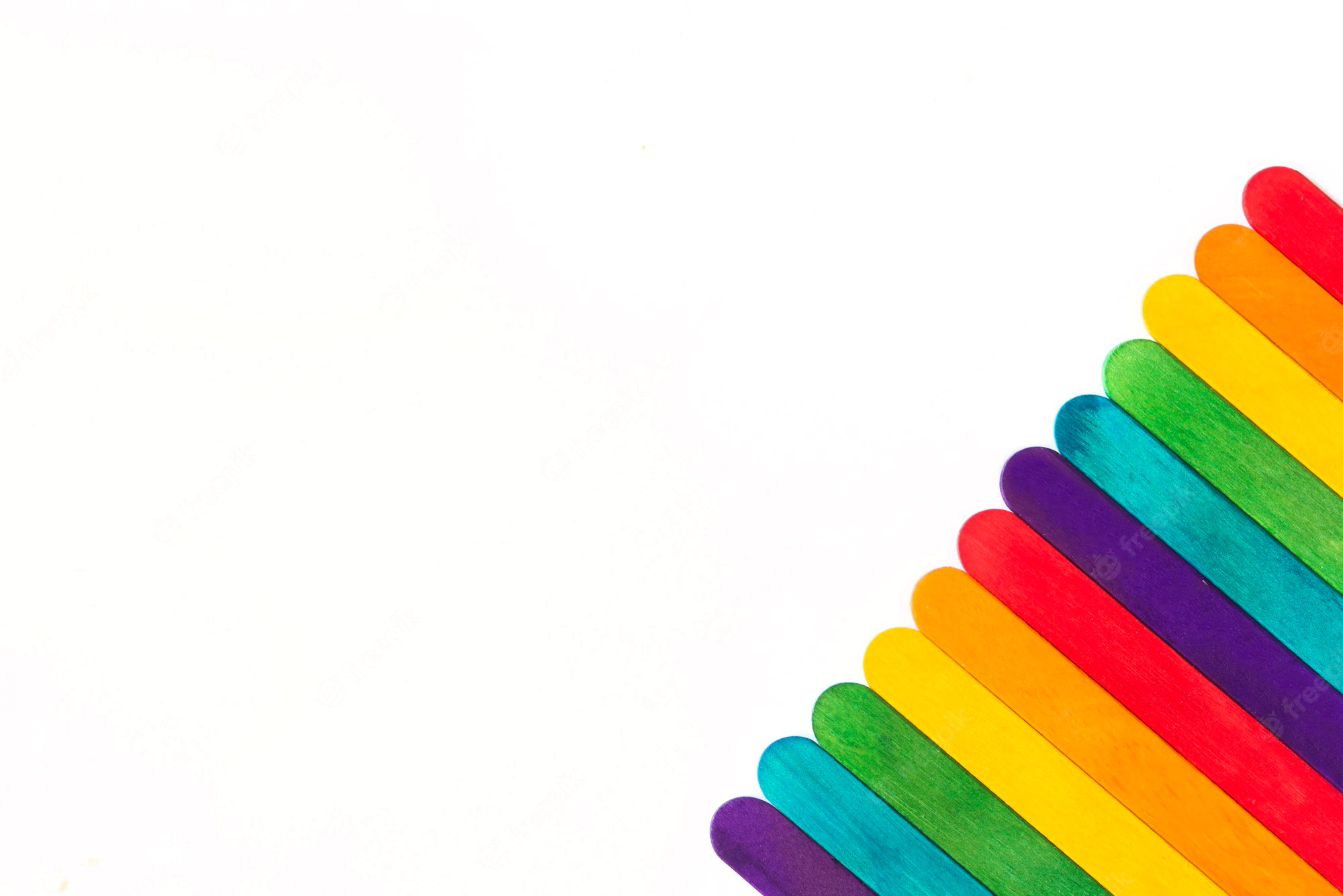 Discriminación
Cuando los prejuicios y estereotipos se manifiestan en acto lo hacen a través de la discriminación.
Nos enfocamos en el ser y no en el hacer de la persona.
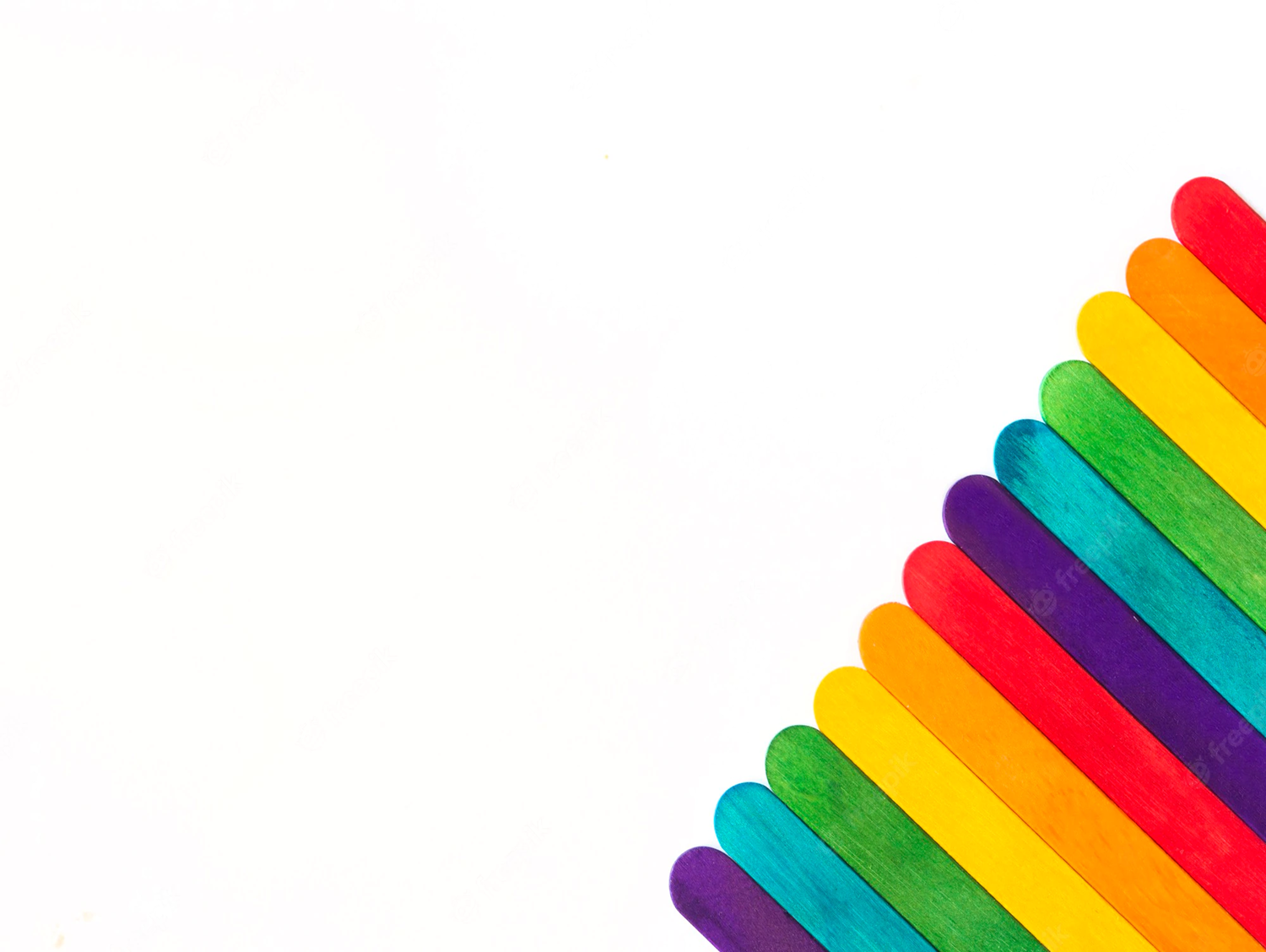 Construcción y reproducción de otredades
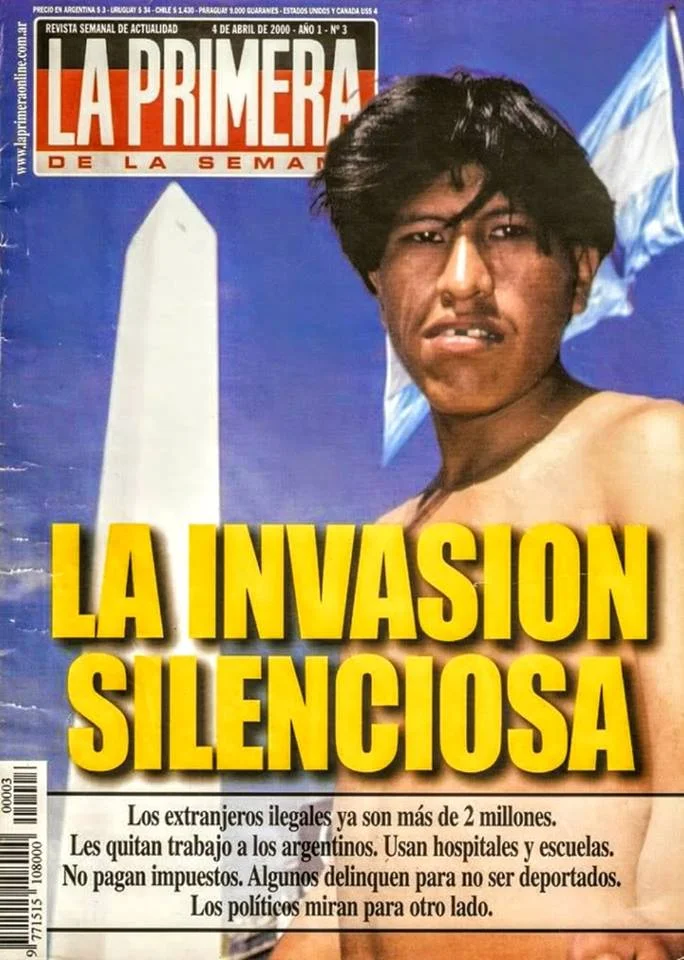 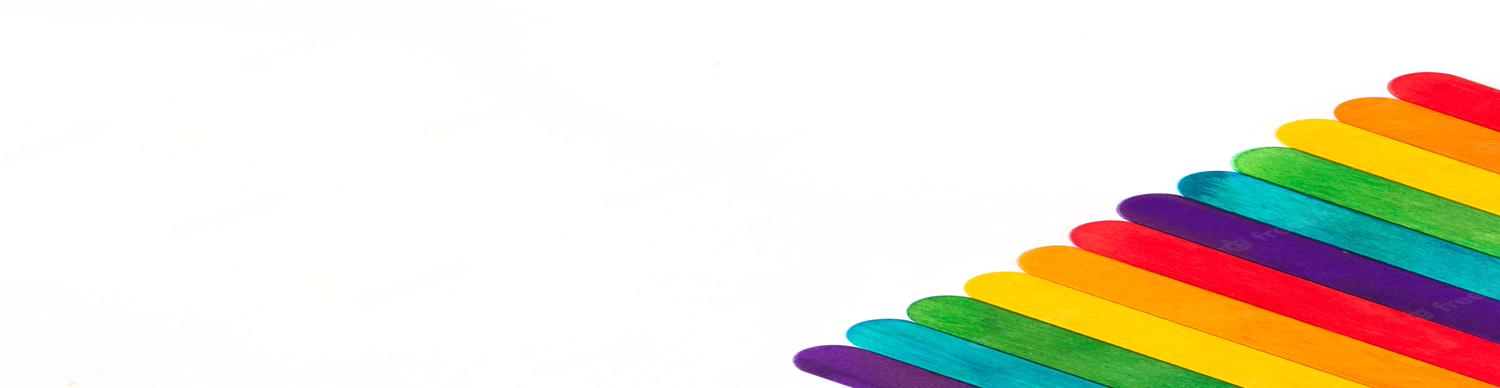 Niñas/niños y adolescentes testigos, víctimas o agentes de hechos de violencia
Respetar la identidad-intimidad-imagen
Explicar el contexto legal y social de lo que se cuenta
Nombrar a los chicos y chicas de manera no estigmatizante
Incluir sus voces
Usar sólo fotos proporcionadas por los familiares cuando se busca a un niño/niña/adolescente
El uso de estadísticas de fuentes confiables ayuda a evitar estigmatizaciones
Poner en contexto los datos y hacer comparaciones
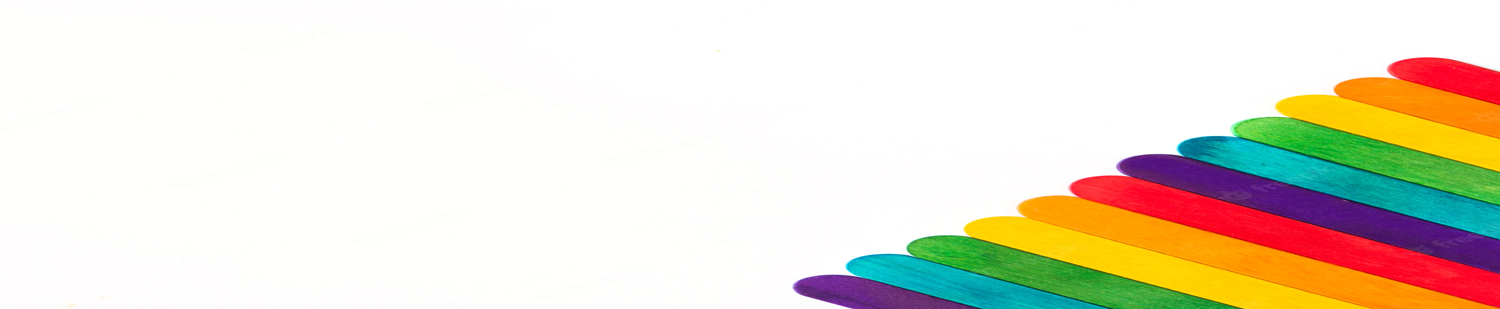 Delito de trata y explotación sexual
-Evitar la tendencia a la morbosidad
-Explicar que el abuso es una violación a los derechos humanos
-Reforzar el rechazo social hacia estos delitos
-Dejar en claro que las víctimas no son culpables de la violencia sexual
-Aportar información sobre servicios de asesoramiento
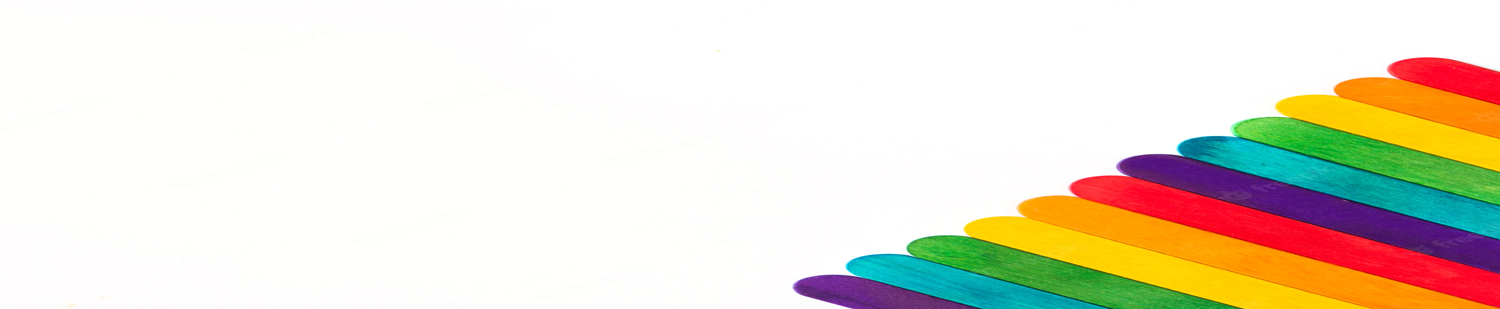 Género
-Los medios suelen a contribuir con lenguaje sexista y divisiones de roles a la violencia de género
-Incluir fuentes con perspectiva de género
-Chequear que las imágenes y discursos no reproduzcan estereotipos
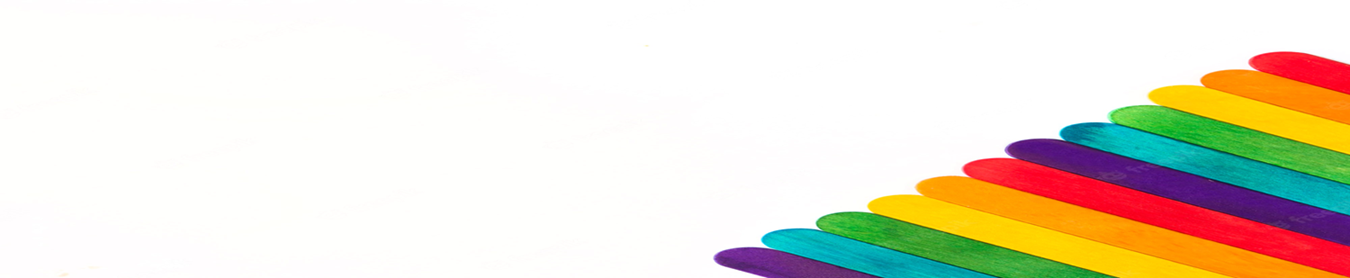 Identidad
Es una construcción social que determina relaciones de semejanza y  diferencia e incluye procesos de identificación, sentidos de pertenencia y relaciones de conectividad y afectividad.

Múltiple
Variable
Interactiva
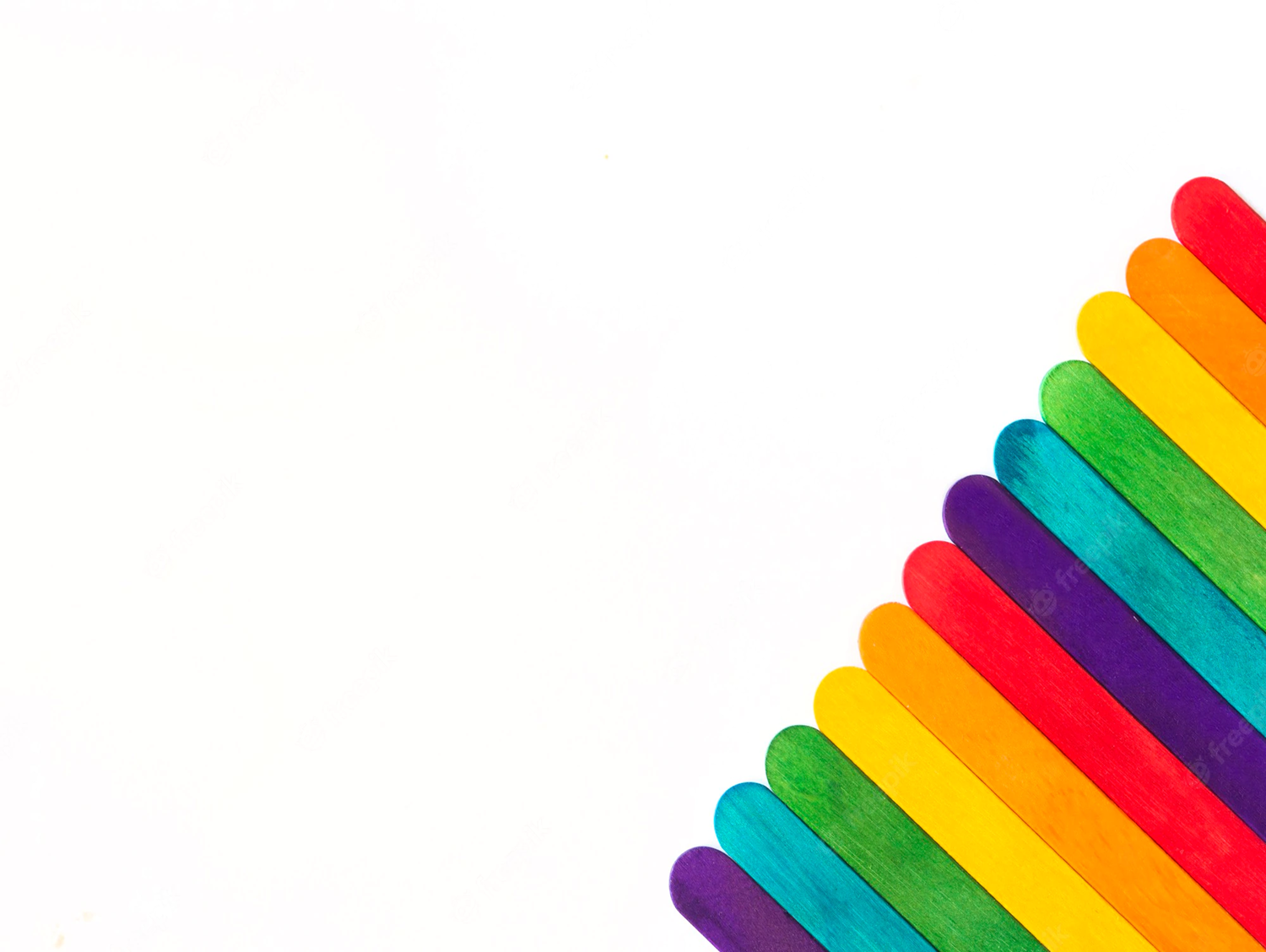 Diversidad Cultural Interculturalidad
-Rompe con nociones etnocentristas.
-Dinamiza las estructuras de reconocimiento de la otredad.
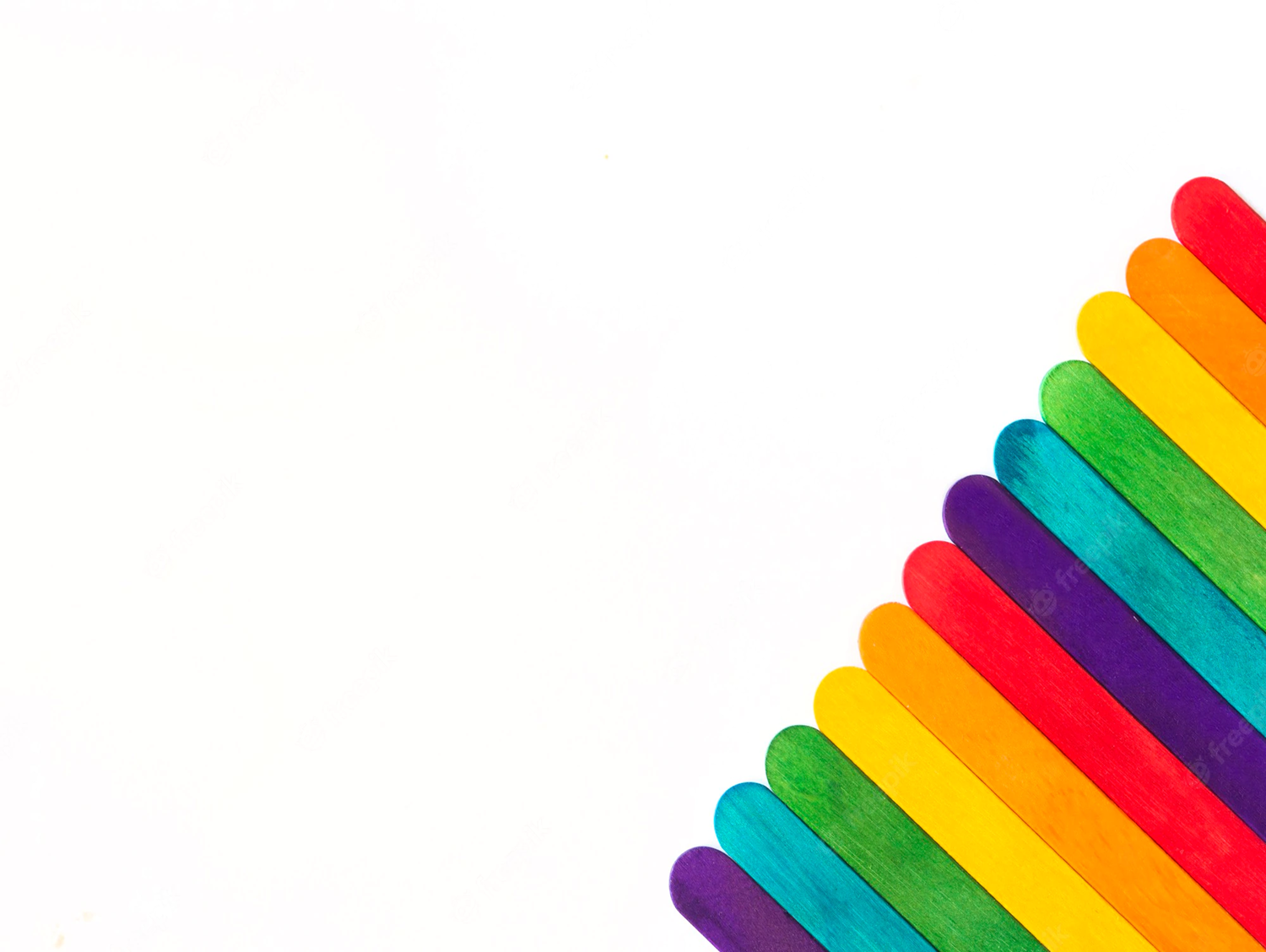 Los dilemas de las libertad de expresión y laprotección de los derechos humanos
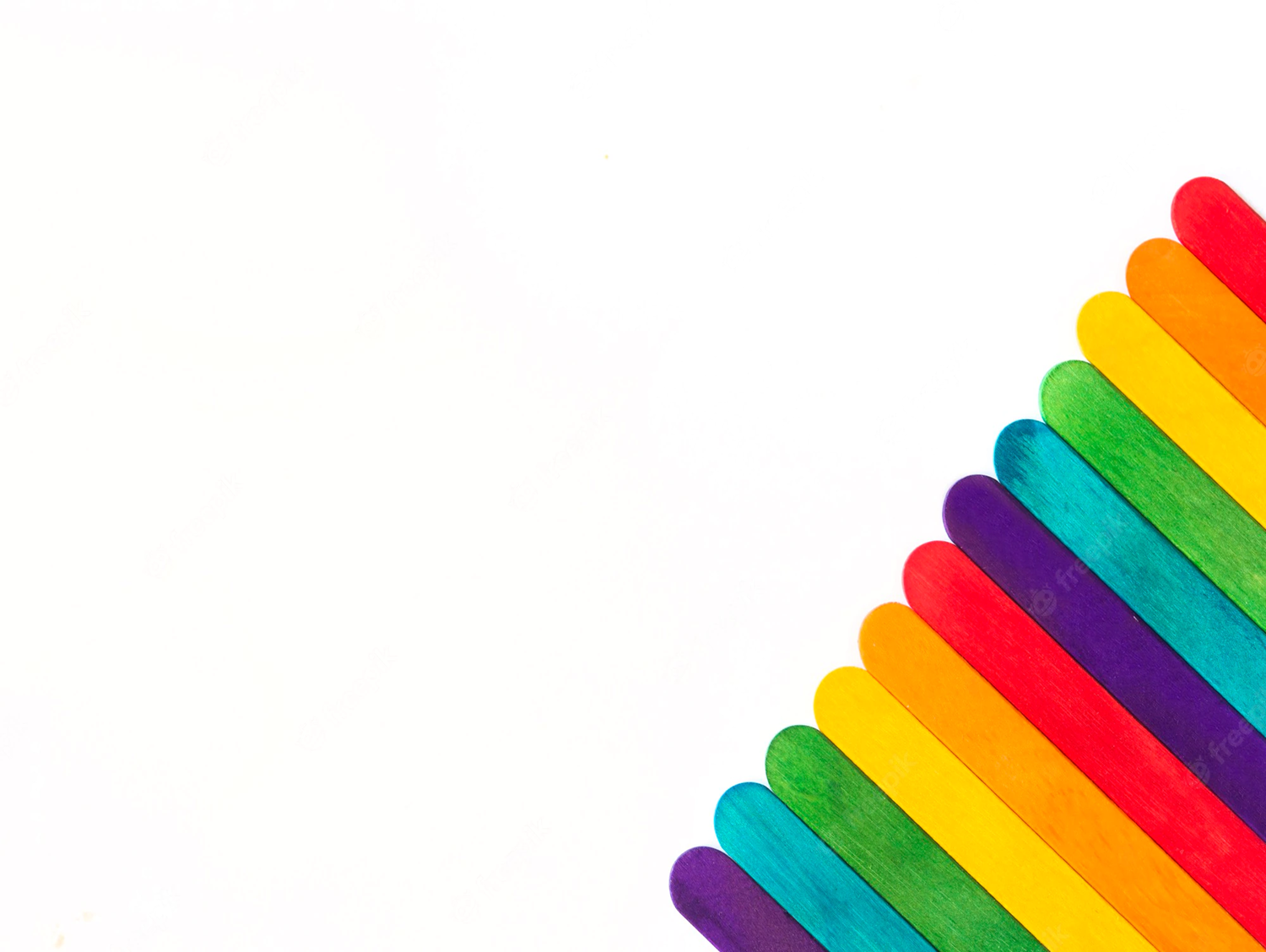 Art. 14 bis
“Todos los habitantes de la Nación gozan de los siguientes
derechos conforme a las leyes que reglamenten su ejercicio; a saber: de trabajar y ejercer toda industria
lícita; de navegar y comerciar; de peticionar a las autoridades; de entrar, permanecer, transitar y salir del
territorio argentino; de publicar sus ideas por la prensa
sin censura previa; de usar y disponer de su propiedad; de
asociarse con fines útiles; de profesar libremente su
culto; de enseñar y aprender”.
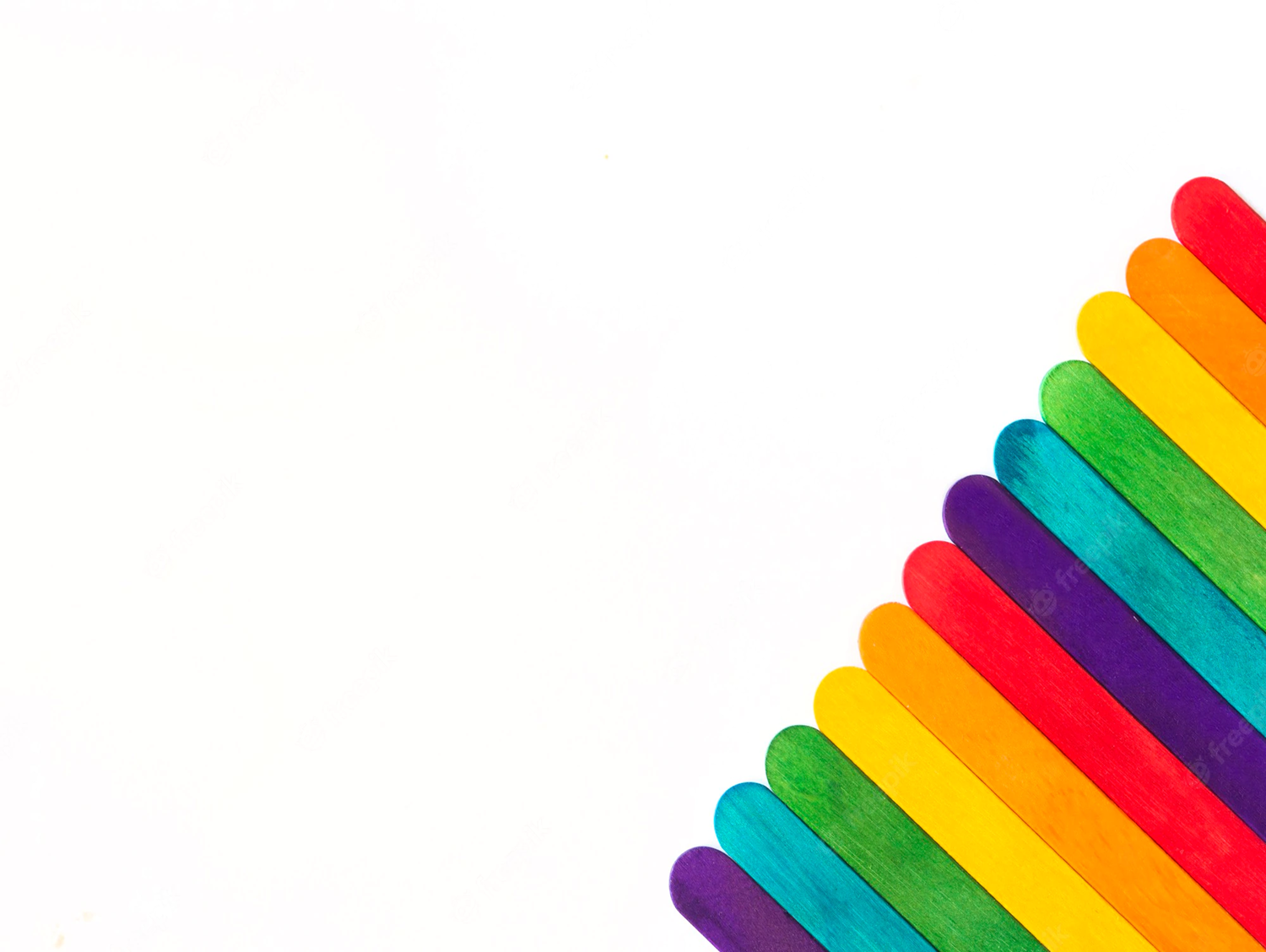 Art. 16 CN
“La Nación Argentina no admite prerrogativas de sangre, ni de nacimiento: No hay en ella fueros personales ni títulos de nobleza. Todos sus habitantes son iguales ante la ley, y admisibles en los empleos sin otra condición que la idoneidad. La igualdad es la base del impuesto y de las cargas públicas”.
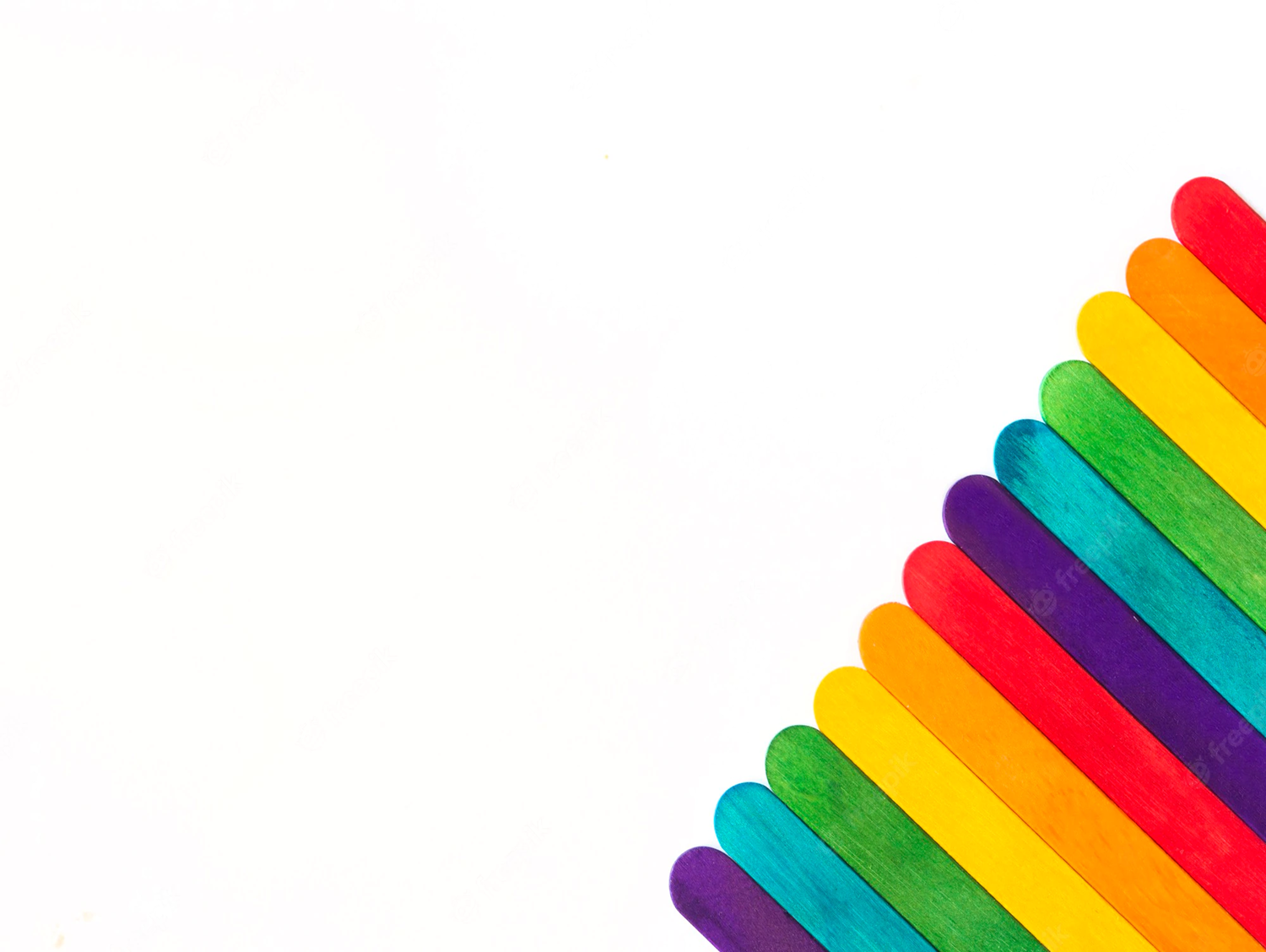 ART. 13 CONVENCIÓN AMERICANA DE DERECHOS HUMANOS
Este derecho comprende la libertad de buscar, recibir y difundir informaciones e ideas de toda índole, sin consideración de fronteras, ya sea oralmente, por escrito o en forma impresa o artística, o por cualquier otro procedimiento de su elección.
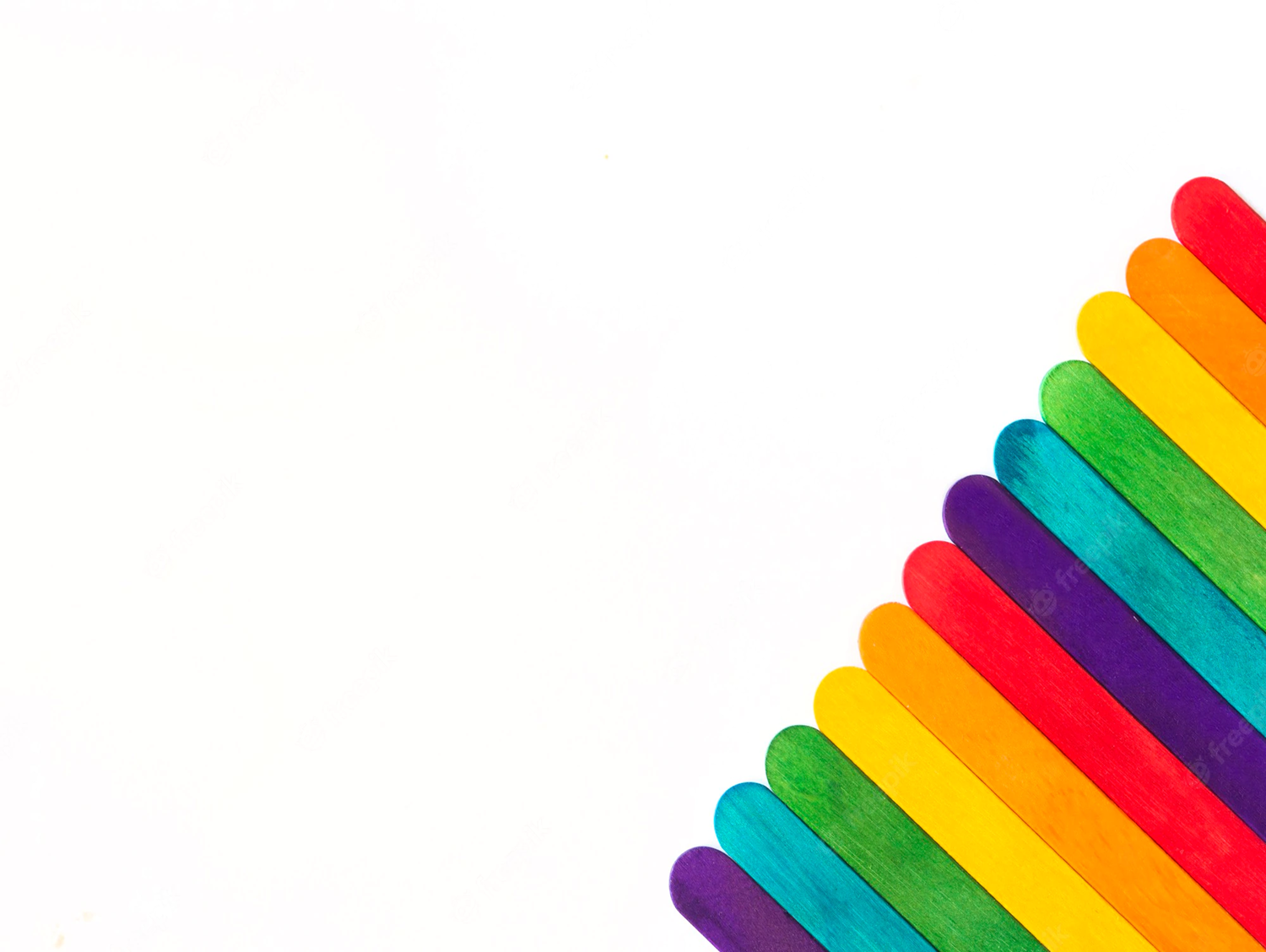 ARTS. 1 y 2 Ley 4565 CABA
“La Ciudad Autónoma de Buenos Aires garantiza el derecho de todas las personas a expresar y difundir libremente, por cualquier medio de su elección, informaciones, opiniones, ideas y manifestaciones culturales de toda índole, sin ninguna restricción directa o indirecta, ni censura de ninguna clase. Art. 2°.- La Ciudad Autónoma de Buenos Aires garantiza el derecho de todas las personas a:
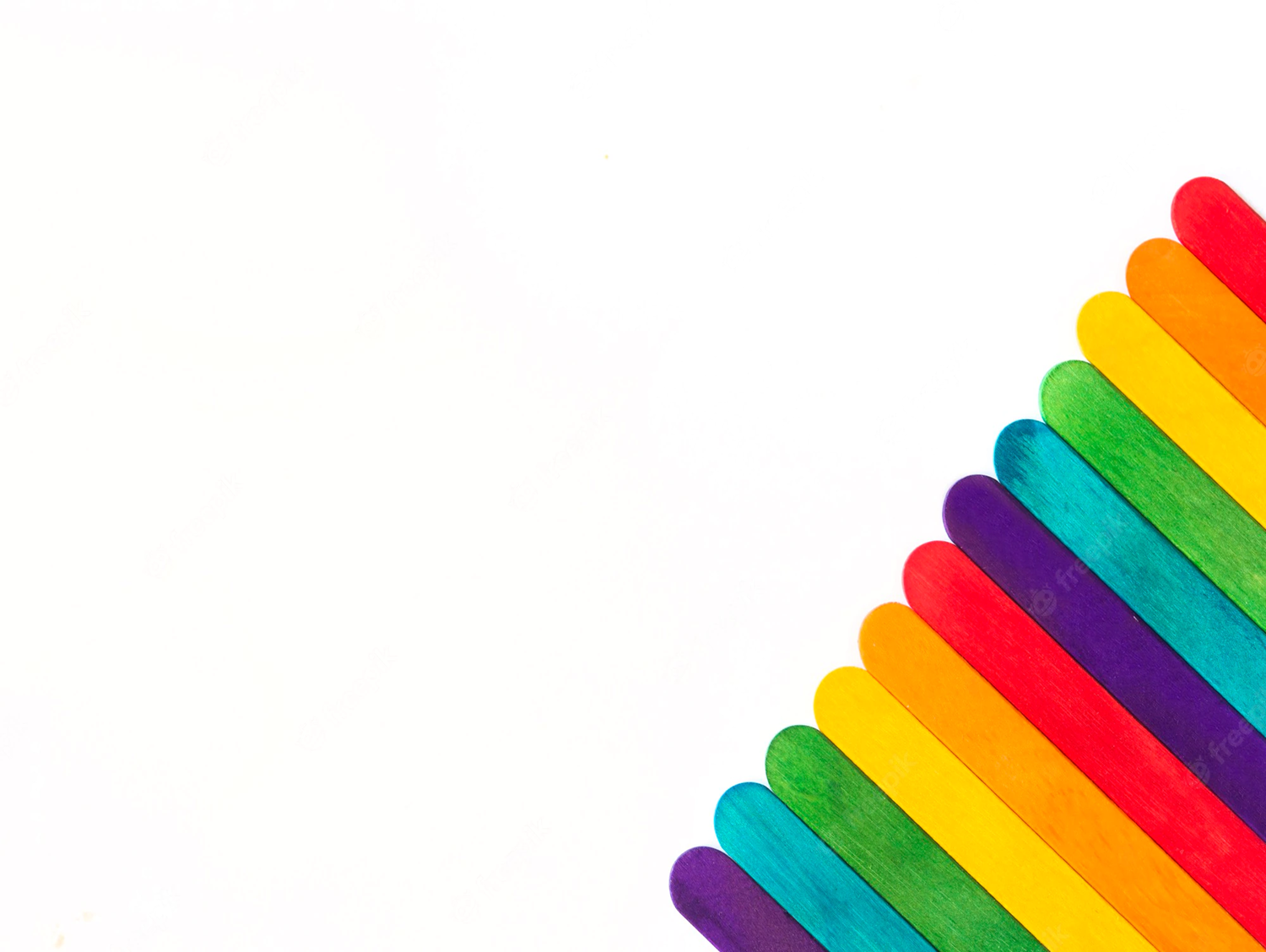 1) Buscar, acceder y recibir libremente por cualquier medio expresiones, informaciones, opiniones e ideas de toda índole, sin ningún tipo de restricción directa o indirecta ni censura de ninguna clase
2) Elegir libremente cómo, dónde y respecto de quién ejercer el derecho estipulado en el inciso anterior, sin que ningún poder público pueda interferir ni sustituir su decisión. La tutela que brinda esta ley comprende a todos los actos y acciones necesarias y/o convenientes no sólo para acceder a cualquier información, sino también aquellos que permitan o faciliten generarla, darle contenido, fundamentarla, comprobarla o difundirla por medios de comunicación pública o privada, sin censura previa”.
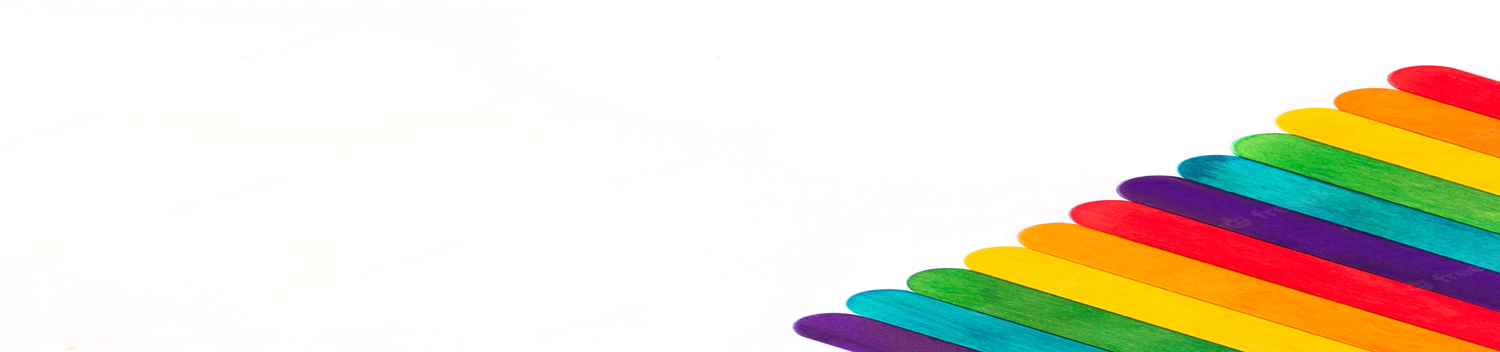 TENSIÓN DE DERECHOS: LIBERTAD VSIGUALDAD
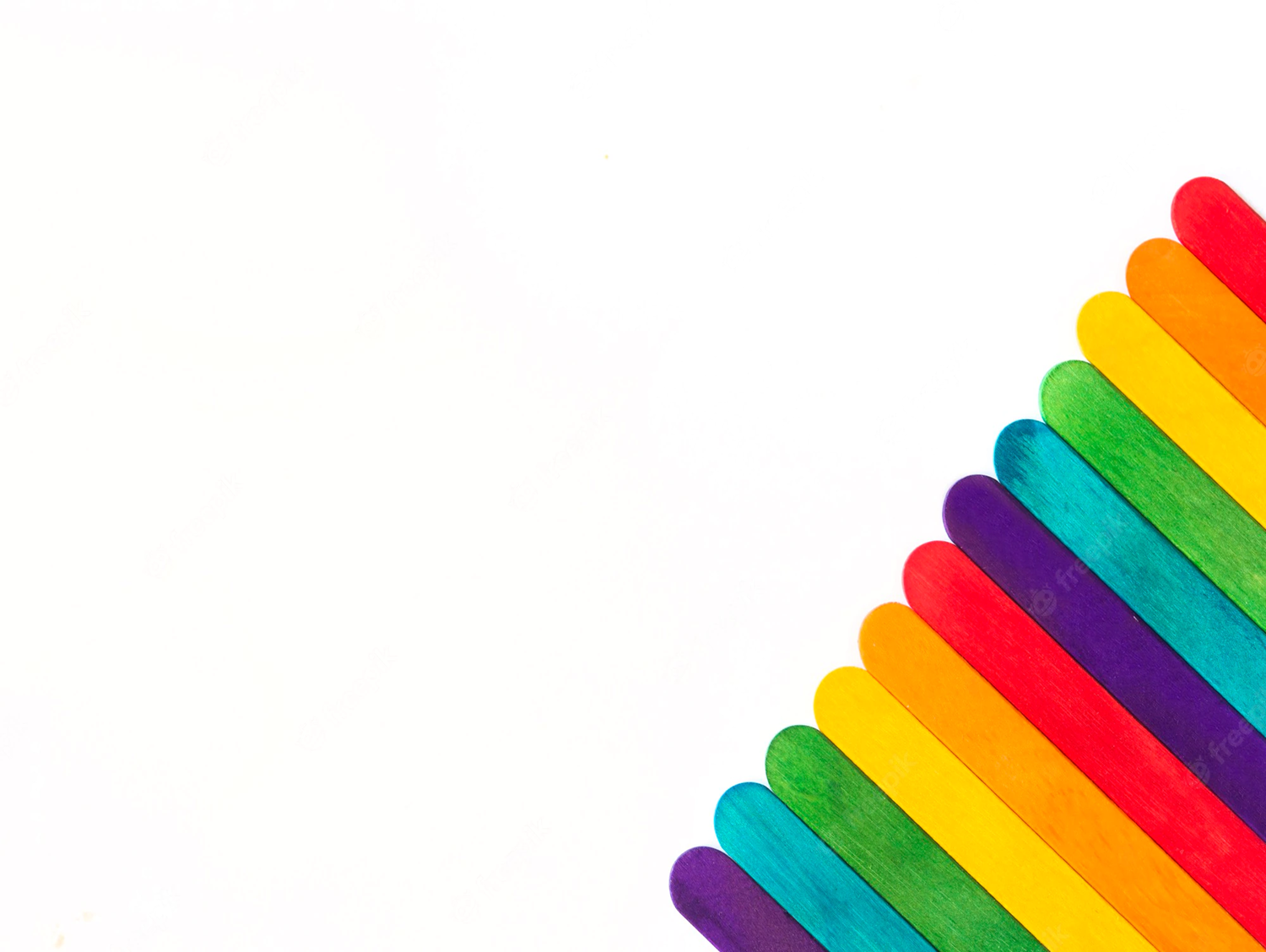 POSTURA AMERICANA
Máxima tolerancia. Cado ordenanza de Saint Paul-Minnesota- 1990 invalidada por la Corte. “Quien coloque en el espacio público o privado un símbolo sabiendo que provoca enojo hacia una minoría, comete una conducta contraria la orden y será culpable de cometer una contravención”.
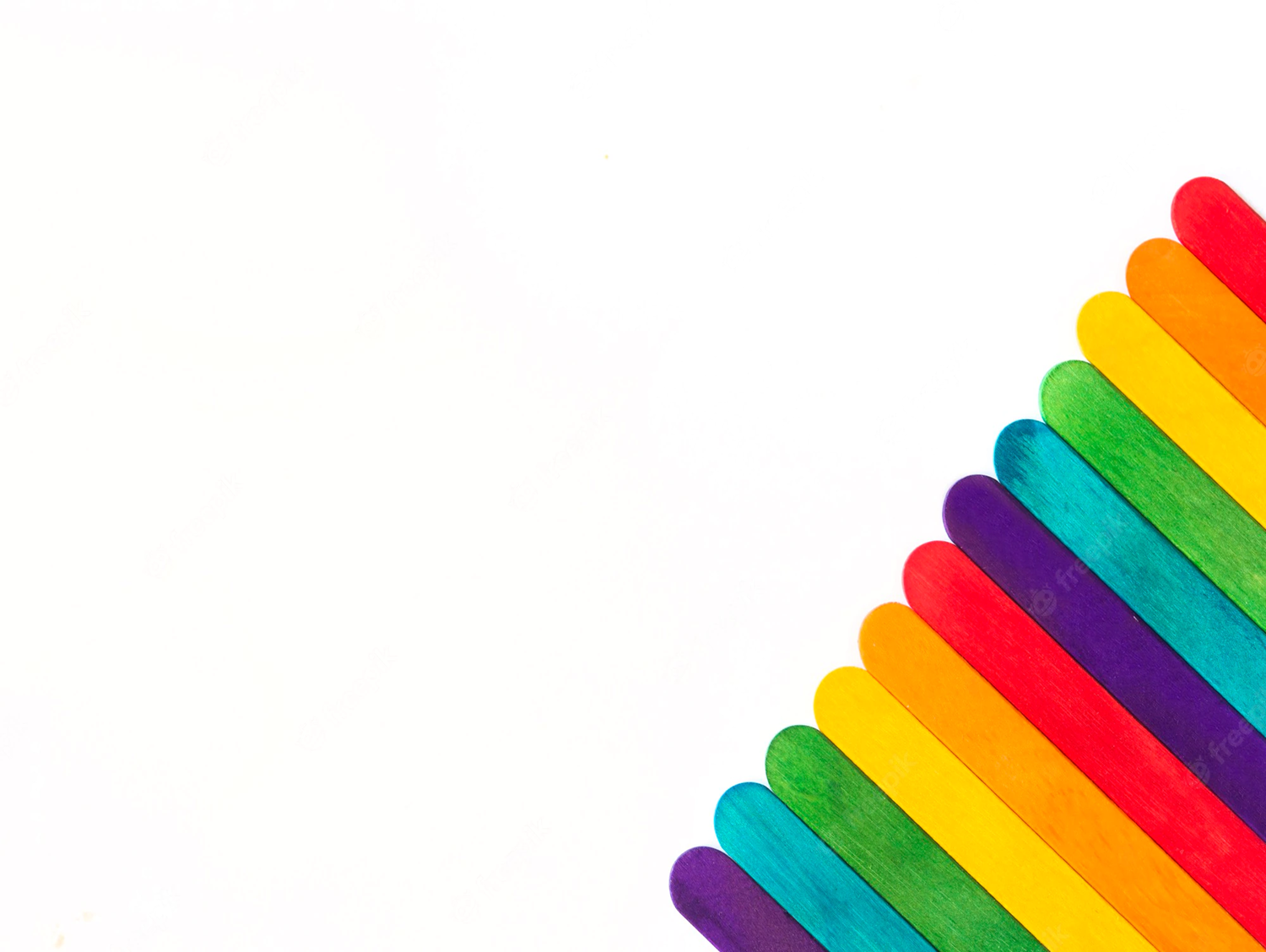 POSTURA EUROPEA
Idea de grupos sistemáticamente oprimidos. La igualdad debe dominar la tensión.
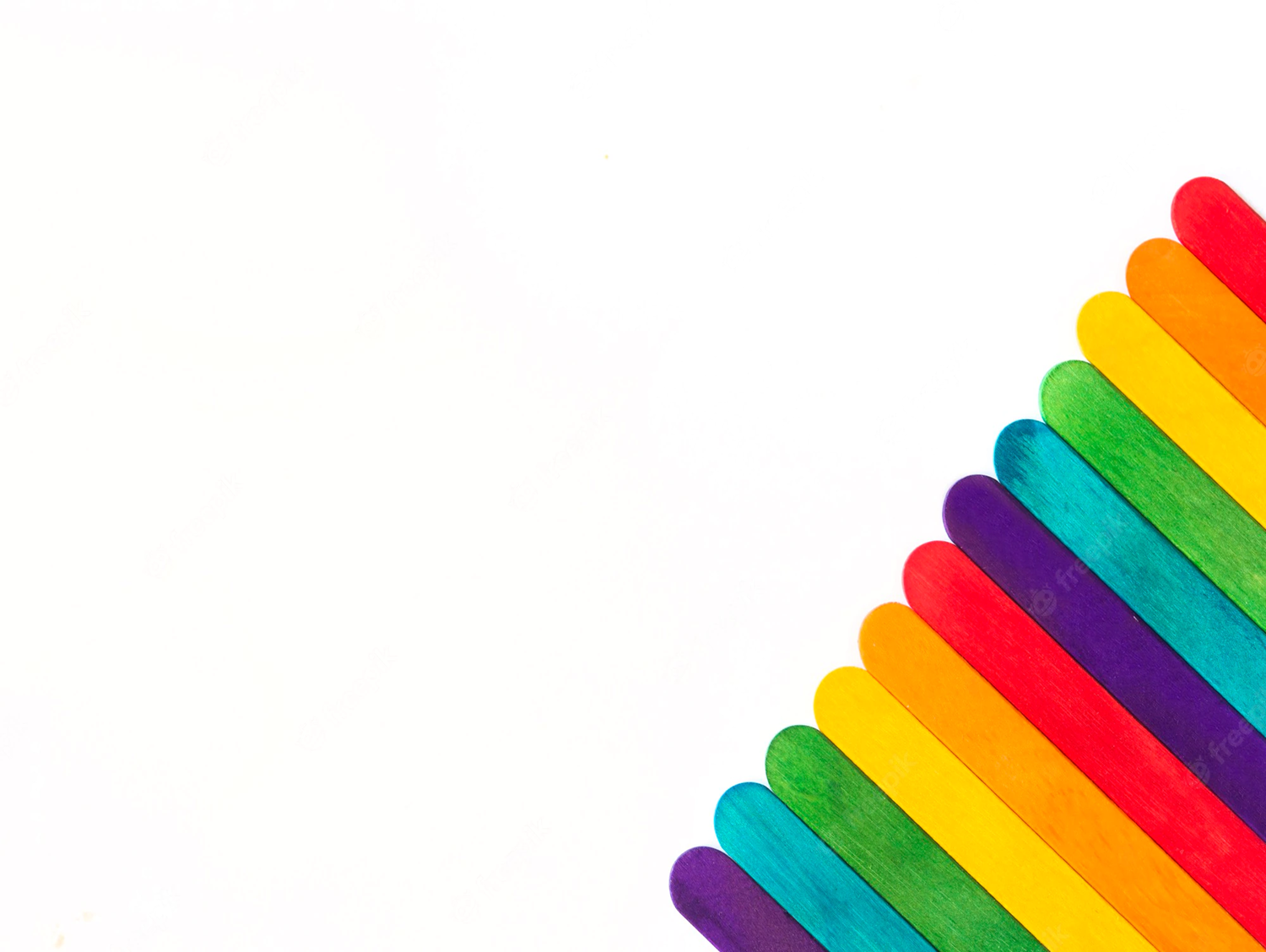 ¿POSTURA INTERMEDIA?
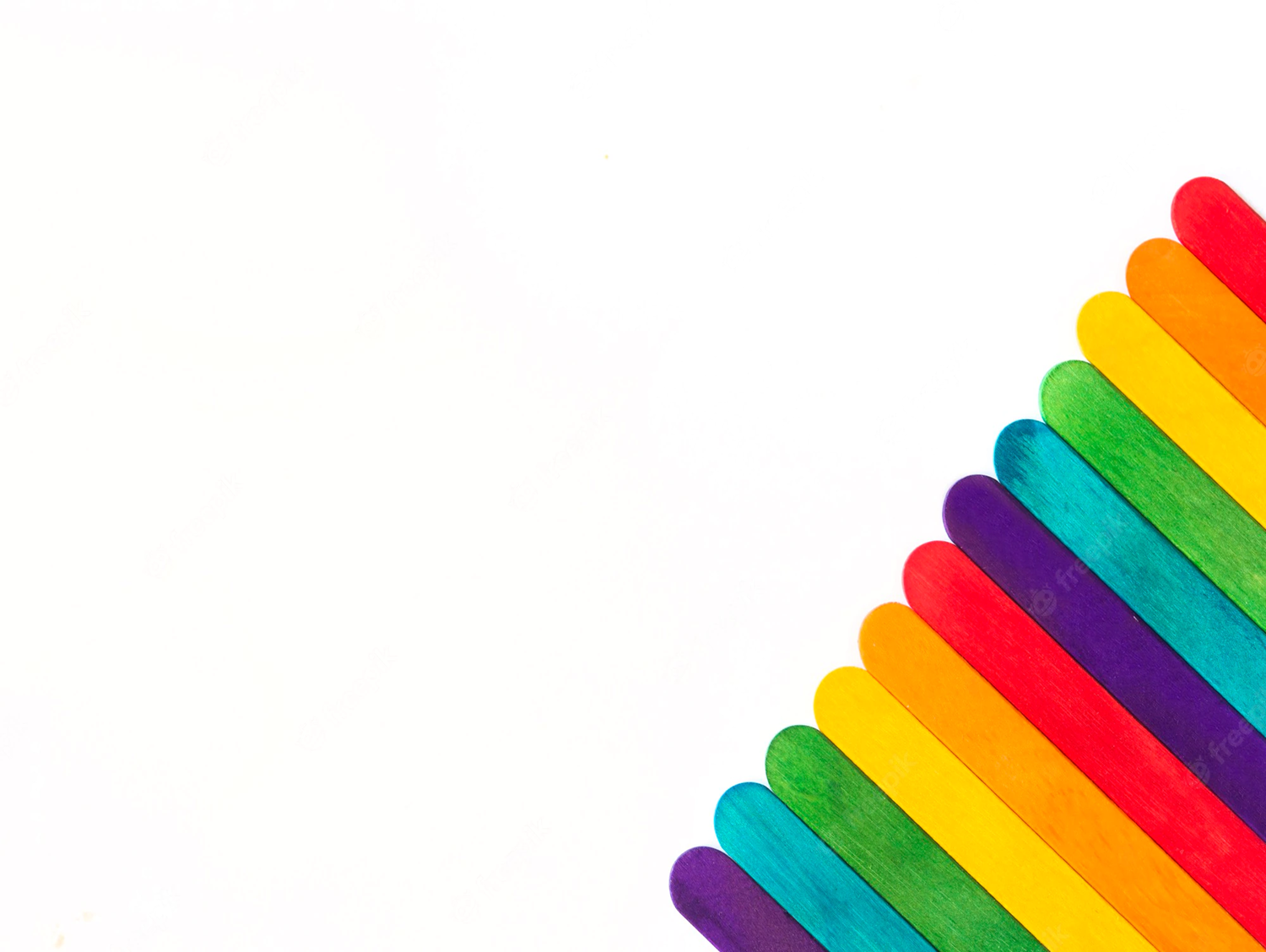 DISCURSOS NEGACIONISTAS
La negación del Holocausto está cada vez más presente en nuestra sociedad. La negación, la justificación o la trivialización del Holocausto o de otros genocidios y crímenes de lesa humanidad complican y aumentan el paisaje de los fenómenos racistas que pueden manifestarse a través de actos pero también a través de las palabras.
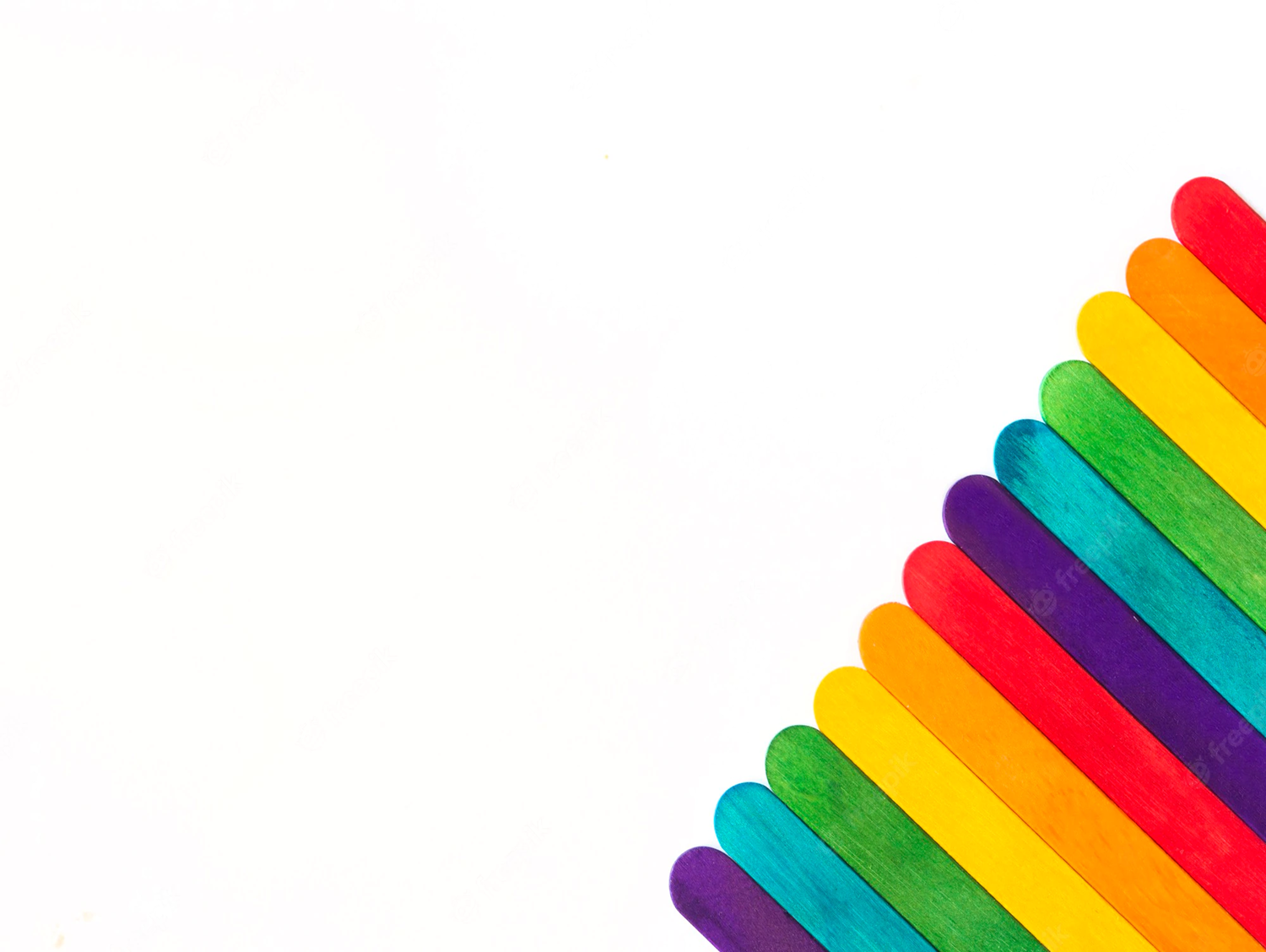 La criminalización del Negacionismo plantea muchas cuestiones, y especialmente la de los límites que puede introducir el derecho penal a la libertad de expresión y también la de identificar el instrumento penal (el derecho y el proceso) como medio para proteger y conservar la memoria histórica.
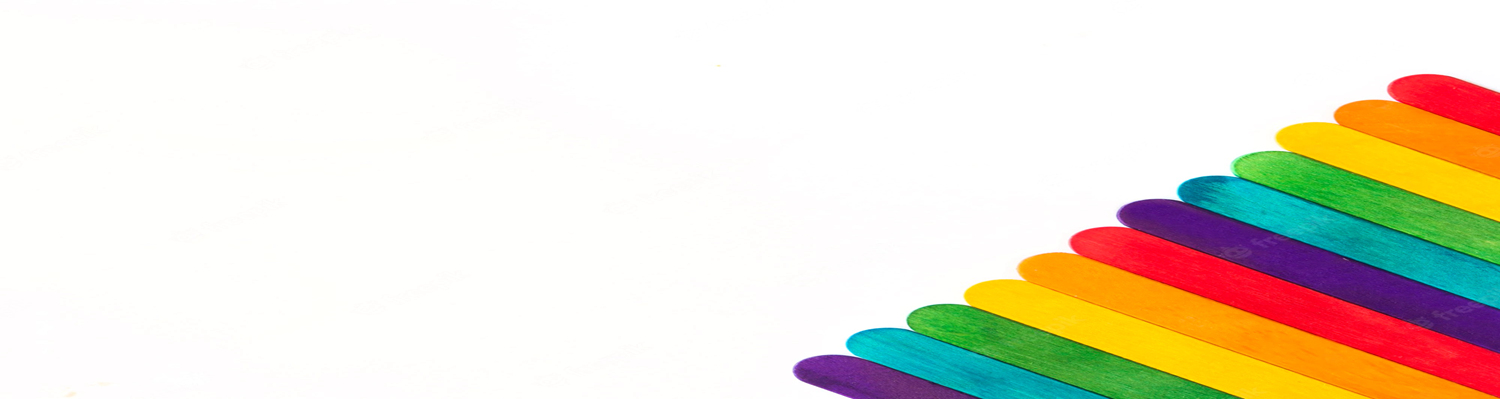